المواطنة الصالحة
وطني..مسئوليتي
منظمة سول للتنمية
12/1/2011
1
ماذا يعني لك؟
منظمة سول للتنمية
12/1/2011
2
ما معنى (مواطنة)؟
الوطنية نسبة إلى الوطن وهو مكان إقامة الإنسان ومحل ولادته الذي عليه نشأ وبسمائه استظل وعلى أرضه يعيش. 
الوطنية هي تلك العاطفة القوية التي يحس بها المواطن نحو وطنه العزيز, وتلك الرابطة الروحية المتينة التي تشده إليه.
باختصار:

          الوطنية= حب الشخص + إخلاصه لوطنه
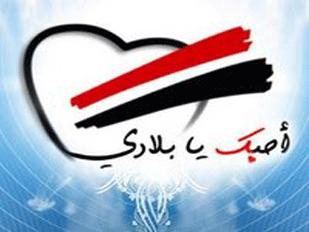 منظمة سول للتنمية
12/1/2011
3
لماذا حب الوطن؟
حب الوطن من الإيمان:
   صح عن النبي صلى الله عليه وسلم أنه وقف يُخاطب مكة المكرمة مودعاً لها وهي وطنه الذي أُخرج منه : (ما أطيبكِ من بلد، وأحبَّكِ إليَّ، ولولا أن قومي أخرجوني منكِ ما سكنتُ غيركِ).

حب الوطن..حب فطري:
 الإنسان يتعلق بالأرض التي عاش عليها، وأَلِف أهلها، وسهولها، وجبالها، لأنها تحمل ذكرياته.
هذا الحب مغروس في الإنسان، فهو أمر فطري، وأحيانا لا نشعر به إلا عند الابتعاد عن الوطن.
منظمة سول للتنمية
12/1/2011
4
لماذا حب الوطن؟
لن يعطيك وطنك حتى تعطيه:
   للرئيس الأمريكي السابق كِنِدِي حكمة يقول فيها:  »لا تسأل عن ما يمكن أن يقدمه لك وطنك بل اسأل نفسك ماذا يمكنك أن تقدم للوطن « .

حب الوطن سبيل النجاح والتقدم:
   المواطن نواة الوطن، والوطن حصاد المواطن، ولننظر إلى الدول المتقدمة التي لم تصل إلى ما وصلت إليه إلا بحب الوطن والتفاني في إبراز الإخلاص له والمحافظة عليه.
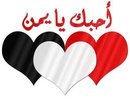 منظمة سول للتنمية
12/1/2011
5
إذاً.. ما هي أهم أفكاركم عن المواطنة؟
منظمة سول للتنمية
12/1/2011
6
بر الوطن..كيف يكون؟
المحافظة على الممتلكات العامة وحسن استخدامها.
التكاتف الاجتماعي ومساعدة الآخرين وتقديم الخدمات لهم.
حماية البيئة والحرص على سلامتها.
احترام العادات والتقاليد التي لا تتعرض مع الشريعة الإسلامية.
بث روح التكاتف الاجتماعي والتعاون بين المواطنين.
حب الوطن والدفاع عنه وعدم التردد في خدمته، والمساهمة في إنجازاته.
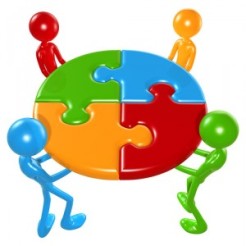 منظمة سول للتنمية
12/1/2011
7
بر الوطن..كيف يكون؟
الالتزام بالسلوكيات المهذبة في التعامل بين الأفراد.
تأدية الواجبات بأمانة والمساهمة في المشروعات الوطنية.
احترام القانون والالتزام به.
التعرف على التحديات التي تواجه الوطن ومحاولة المساهمة في تقديم الحلول المناسبة.
الإيمان بالوحدة الوطنية والتحرر من كافة أشكال التعصب.
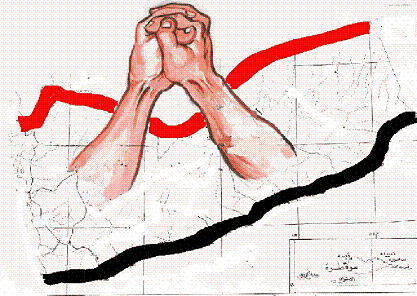 منظمة سول للتنمية
12/1/2011
8
أهم واجباتي نحو وطني..
احترام النظام والقانون.
التصدي للشائعات المغرضة .
عدم خيانة الوطن .
الأمر بالمعروف والنهي عن المنكر.
الحفاظ على الممتلكات والمرافق العامة.
الدفاع عن الوطن.
المساهمة في تنمية وبناء الوطن.
التكاتف مع أفراد المجتمع.
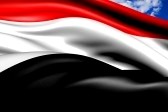 منظمة سول للتنمية
12/1/2011
9
المشاركة المجتمعية..والوطنية.
إن من أبرز سمات المواطنة أن يكون المواطن مشاركاً في الأعمال المجتمعية والتي من أبرزها الأعمال التطوعية.
المتطوع: هو الشخص الذي يسخر نفسه عن طواعية ودون إكراه أو ضغوط خارجية لمساعدة ومؤازرة الآخرين بقصد القيام بعمل يتطلب الجهد وتعدد القوى في اتجاه واحد.
إن العطاء بحرية عنصر رئيسي للمجتمع والفرد الصالح 
إن العمل التطوعي يزيد من لحمة التماسك الوطني بل وويحقق متطلبات التنمية وتحقيق المجتمع لأهدافه.
منظمة سول للتنمية
12/1/2011
10
انطباعتكم.. وأرائكم 
منظمة سول للتنمية
12/1/2011
11